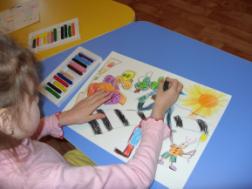 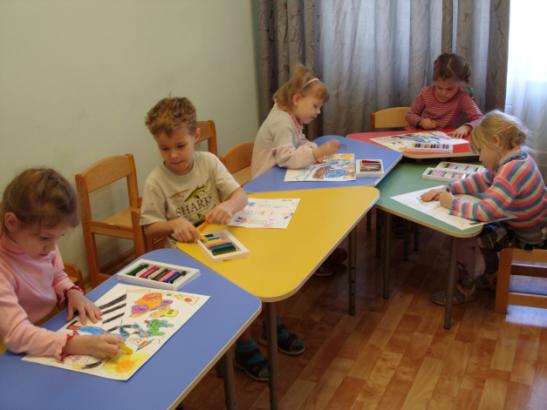 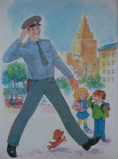 ГБОУ ЦРР – детский сад №2667«Дядя Стёпа в гостях у малышей»
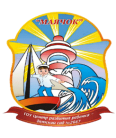 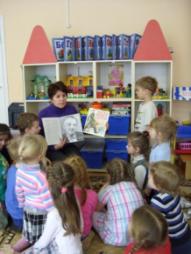 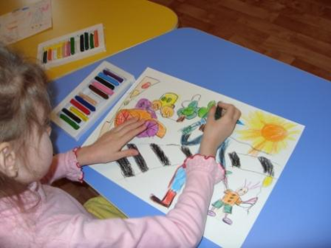 Комплекс мероприятий по изучению творчества С.В. Михалкова в ДОУ, посвящённого 100-летию со дня рождения писателя
«От детского чтения к рисунку»
Старший воспитатель
Обеспечение  необходимой методической и художественной литературой
Консультации педагогов
Утверждение маршрута экскурсии
Инструктаж по охране жизни и здоровья детей
Организация встречи с сотрудником полиции
Разработка сценария викторины
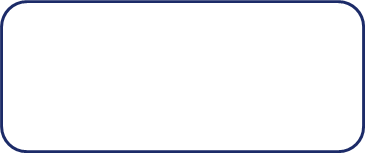 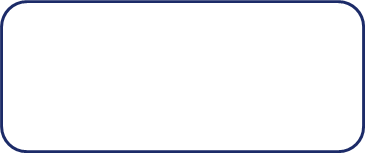 Воспитатель
ПДО ИЗО
Знакомство с биографией С. В. Михалкова
Чтение детских книг С. Михалкова 
Оформление книжного уголка
Просмотр мультфильма
Организация экскурсии
Встреча с интересным человеком
Викторина по произведениям автора
Рисование по произведению С.В. Михалкова «Дядя Стёпа»
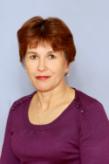 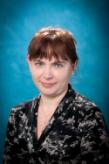 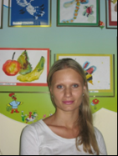 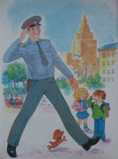 Знакомство с биографией С.В. МихалковаЧтение детских книг
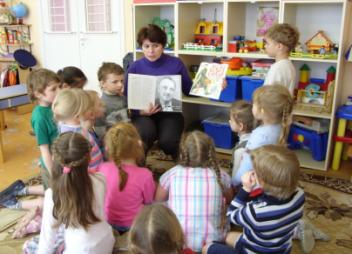 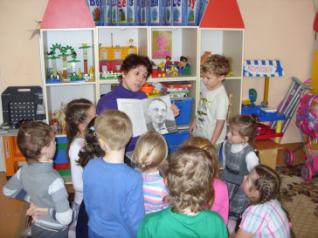 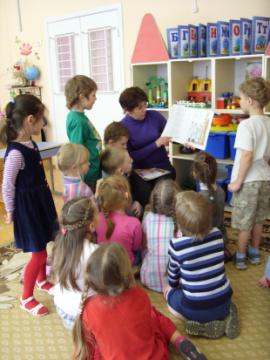 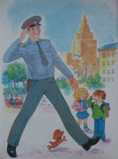 Оформление книжного уголка
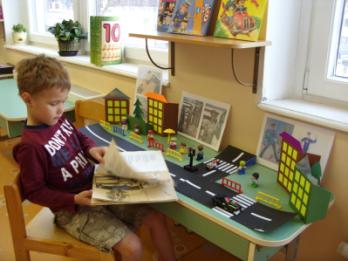 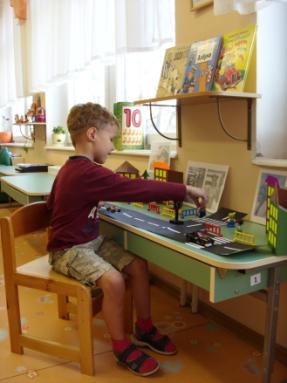 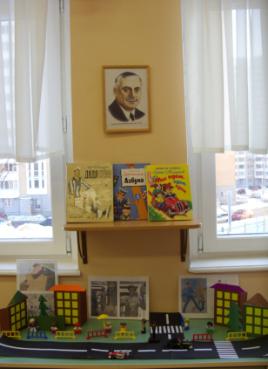 Просмотр мультфильма «Дядя Стёпа»
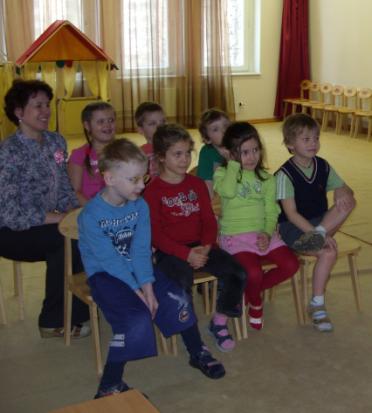 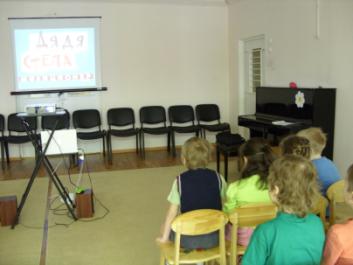 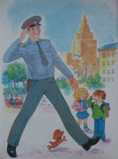 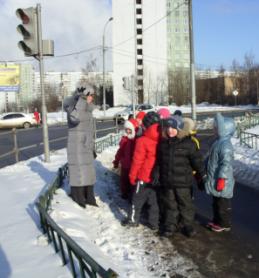 Экскурсия к светофору
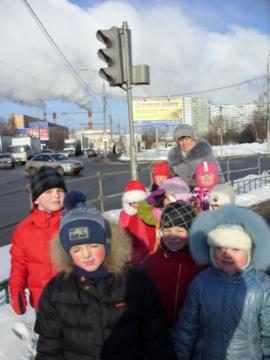 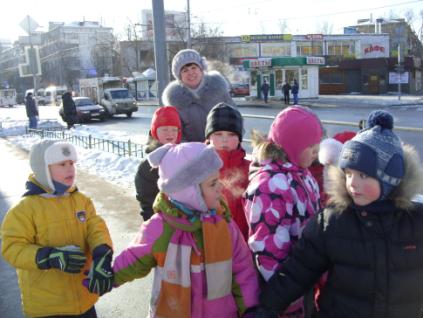 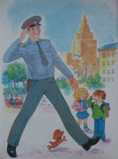 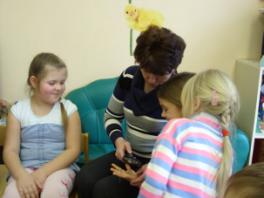 Встреча с интересным человеком
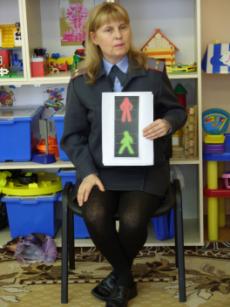 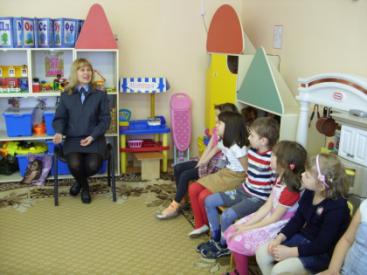 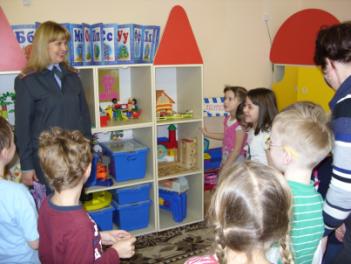 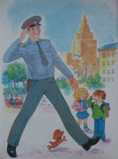 Викторина по произведениям автора
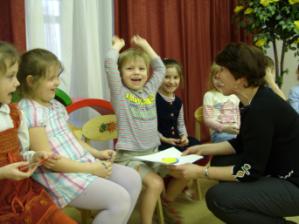 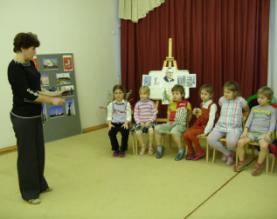 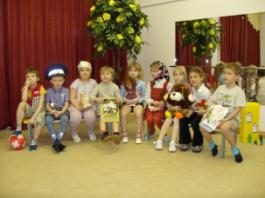 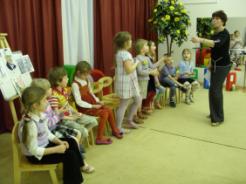 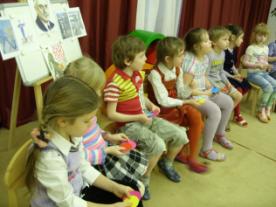 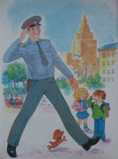 Рисование по произведению С.В. Михалкова «Дядя Стёпа»
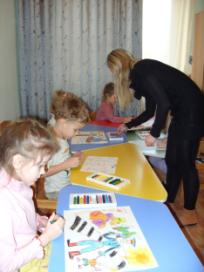 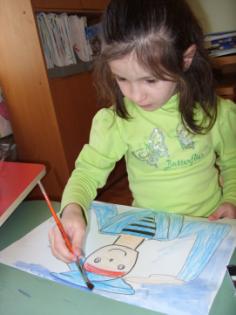 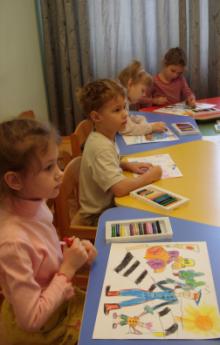 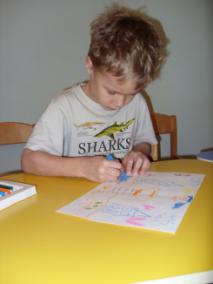 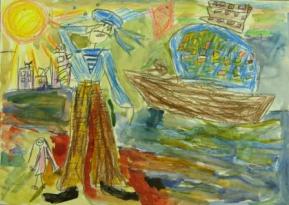 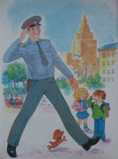 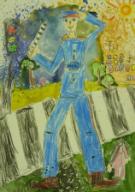 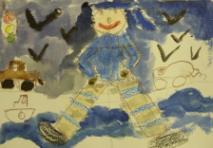 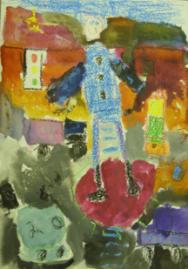 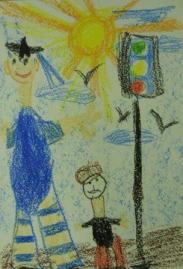 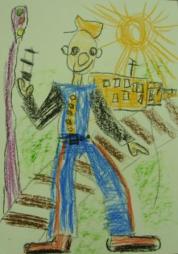 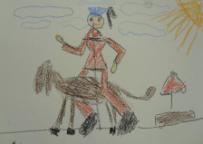 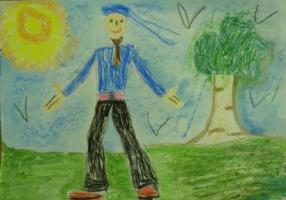 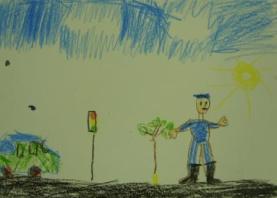 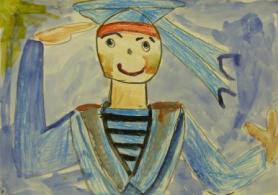 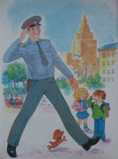 Спасибо за внимание!
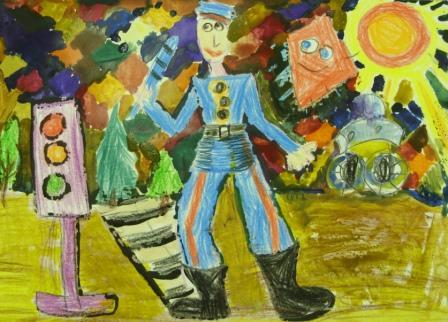